Statistical Issues and Recommendations for Clinical Trials Conducted During the COVID-19 Pandemic
PSI Scientific Committee One Day Meeting 
Missing Data in Clinical Trials - Past, Present, and Future

Bohdana Ratitch, Bayer
May 4th, 2021
[Speaker Notes: Clinical trials discussed here do not include the “clinical studies to evaluate COVID-19 treatment”.]
2
Pharmaceutical Industry COVID-19 Biostatistics Working Group
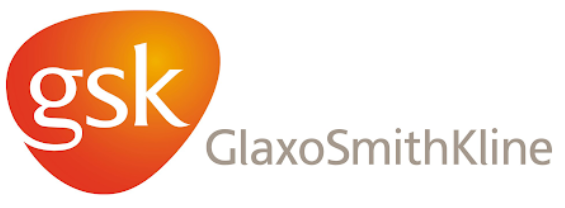 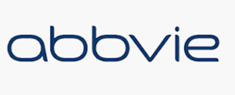 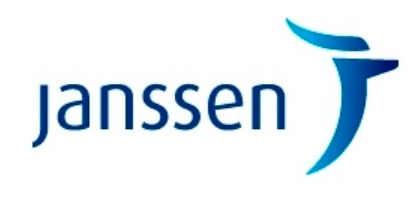 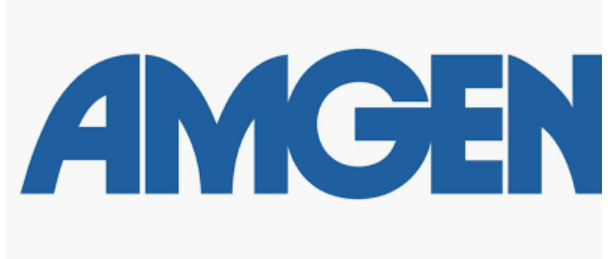 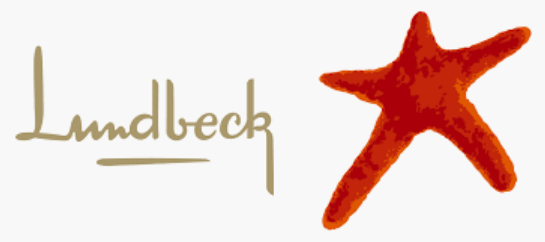 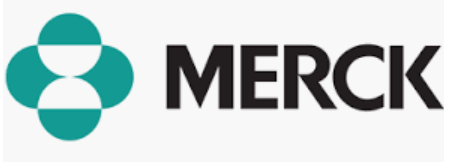 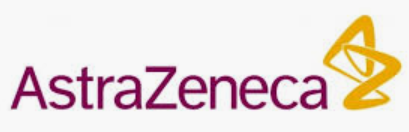 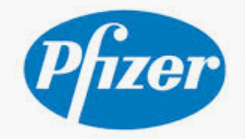 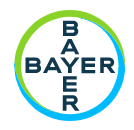 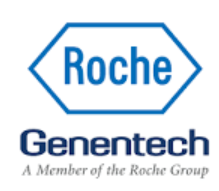 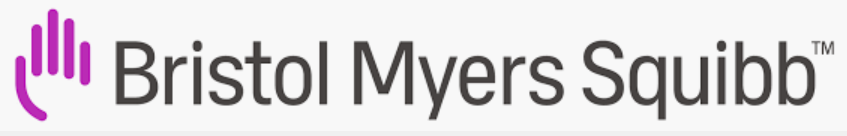 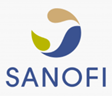 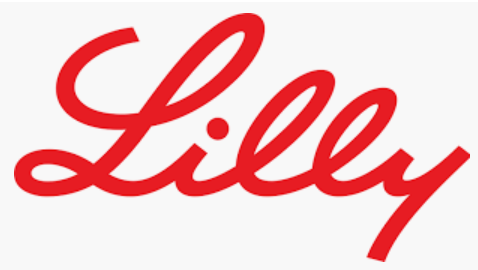 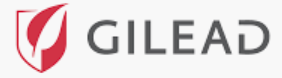 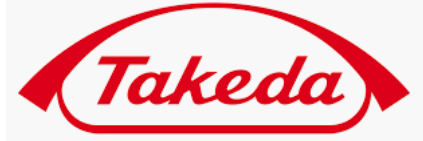 This presentation reflects the views of the authors and should not be construed to represent the views or policies of their affiliated institutions and companies.
Page 2
3
Pharmaceutical Industry COVID-19 Biostatistics Working Group
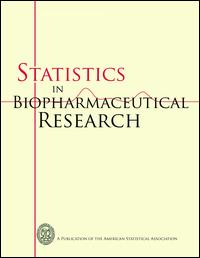 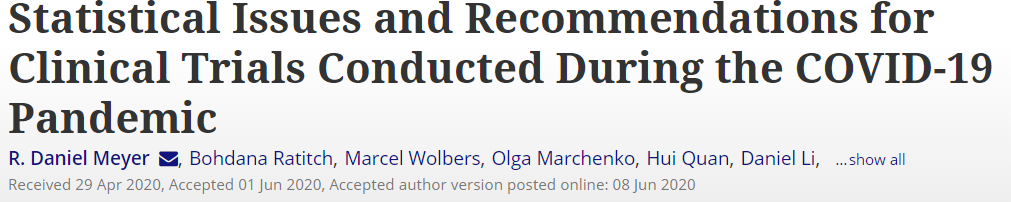 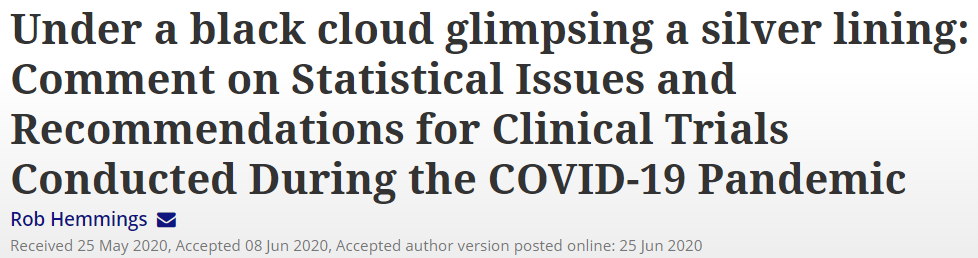 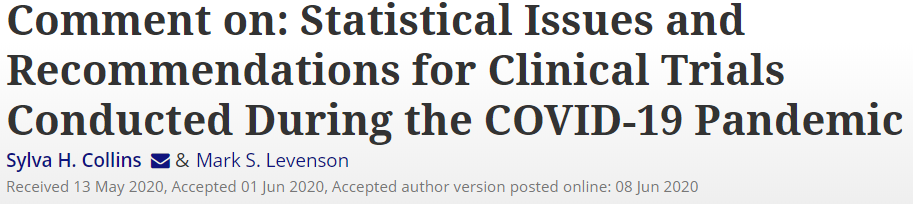 Key dimensions of pandemic-related factors, impacts, risk assessment, mitigations, and documentation
Implications and mitigations for estimands
Implications and mitigations for analysis: efficacy and safety analyses, missing data, sensitivity and supplementary analyses 
Considerations for study power and probability of success
Considerations for the DMC and interim analyses
This publication reflects the views of the authors and should not be construed to represent the views or policies of their affiliated institutions and companies.
Page 3
Outline
Impact of COVID-19 on ongoing clinical trials
Study objectives and estimand framework
Missing data
Summary
Page 4
COVID-19-related factors that are likely to impact ongoing trials
Page 5
6
Initial Risk Assessment
Determine whether any trial modifications should be performed to protect participant safety
Determine impact on planned estimands 
Determine what additional information needs to be collected
To identify all study participants who are affected by COVID-19
To capture how they are affected
Evaluate extent of missing data and specific reasons for missingness 
Assess changes in enrollment and in study population over time 
Evaluate protocol assumptions and likelihood that the trial would be able to achieve its goals
Consider usability of data captured by alternative methods
Determine if changes to planned analyses or additional sensitivity analyses are needed
Page 6
Implications for Estimands
8
Addressing intercurrent events - example
Imagine a Phase III study of an experimental treatment as an add-on to a standard background therapy in patients with moderate/severe Chronic Obstructive Pulmonary Disease (COPD)
Long-term symptom control (over one year) needs to be demonstrated
Reality during the pandemic
Plan before the pandemic
It was anticipated that most study treatment discontinuations would be due to treatment-related reasons (lack of efficacy or toxicity). 
There are no effective treatment alternatives for participants who discontinue randomized treatment prematurely -  expected to remain on the background therapy only.
Effect of incomplete treatment on the endpoint measured over one year is of interest.
Therefore, all treatment discontinuations were planned to be addressed using the treatment policy strategy.
In the context of COVID-19 pandemic, participants may also discontinue study treatment due to: 
Site operation disruptions
Participant’s perception of increased risk versus benefit from the study participation
Complications of COVID-19 infection and start of COVID-19 therapy in a hospital setting
COVID-19 death
Doesn't make sense to use the treatment policy strategy for COVID-19 related intercurrent events.
Page 8
9
Study objectives: staying the course in the face of pandemic
Studies designed prior to the global COVID-19 pandemic, and most new studies not testing treatment for COVID-19, are meant to investigate the effect of treatments in the absence of the pandemic.
“Ignoring” pandemic-related impacts in data collection and analysis may result in estimating a treatment effect confounded by pandemic-related factors. 
Inference may not align with the original scientific question
Study conclusions may not generalize to post-pandemic clinical care
Primary study objectives should continue targeting treatment effects free of confounding by COVID-19 pandemic factors.
How do we account for the pandemic-related disruptions yet remain consistent with the study objectives?
In some therapeutic areas, new exploratory objectives focused on specific COVID-19 related subpopulations,  conditions, or drug-drug interactions may be of interest.
Page 9
10
Estimand framework – unnecessary complication or a helpful tool ?
Summary measure
Estimand:   Target      treatment effect
Estimand framework as the means to detail the study objective and define targeted treatment effect using five attributes.
COVID-19 pandemic disruptions may impact the estimated treatment effect, with impact potentially exerted via any of the five estimand attributes
Study treatment interruptions
Alternative methods of assessment
COVID-19 hospitalizations, therapies, deaths
If estimands were not formally defined, still useful to assess the impacts systematically and as basis for regulatory discussions
Endpoint
Treatment condition
Population
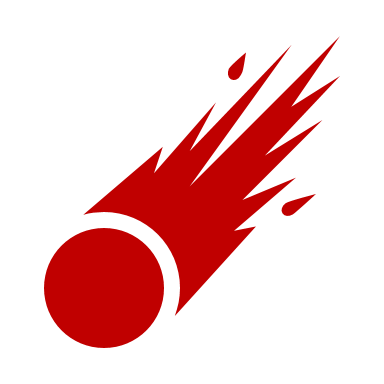 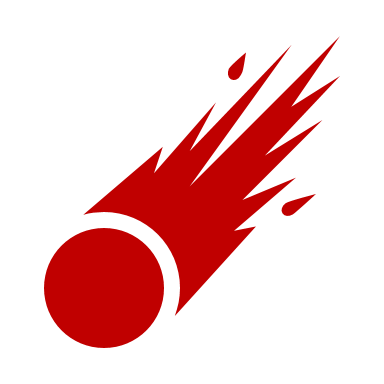 Intercurrent events
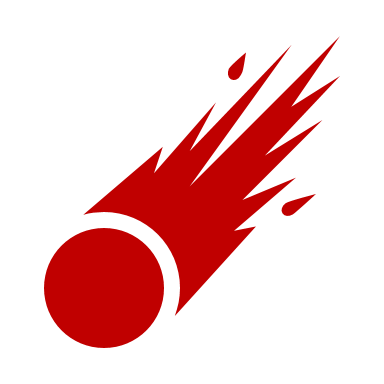 Randomized / initial treatment
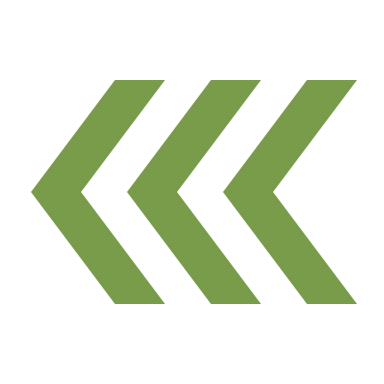 Study objective
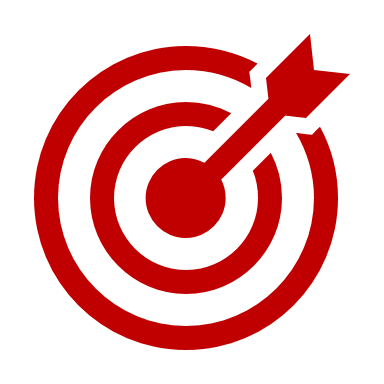 Page 10
© 2020 DIA, Inc. All rights reserved.
11
Addressing intercurrent events – general framework
Consider possible ICEs - changes in randomized/initial treatment or terminal events
Study treatment permanently discontinued (with or without switch to an alternative therapy for study disease);
Study treatment temporarily interrupted or compliance significantly reduced (with or without changes in concomitant therapy for study disease);
Death
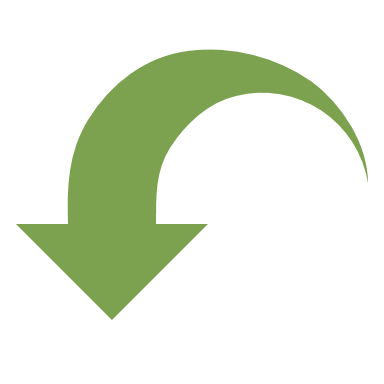 Consider reasons for ICEs
Not pandemic-related:
ICEs due to treatment-related reasons (LOE, tolerability)
ICEs due to other reasons, not related to the pandemic
Pandemic-related:
ICEs with the primary reason related to the pandemic
Page 11
12
Addressing intercurrent events – general framework
Consider possible ICEs - changes in randomized/initial treatment or terminal events
Study treatment permanently discontinued (with or without switch to an alternative therapy for study disease);
Study treatment temporarily interrupted or compliance significantly reduced (with or without changes in concomitant therapy for study disease);
Death
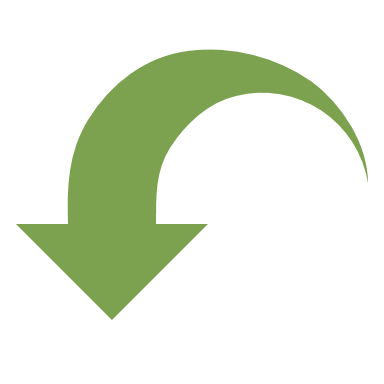 Consider reasons for ICEs
Not pandemic-related:
ICEs due to treatment-related reasons (LOE, tolerability)
ICEs due to other reasons, not related to the pandemic
Pandemic-related:
ICEs with the primary reason related to the pandemic
Study Treatment Accessibility
Drug supply interruption;
Site unavailable to administer/dispense study treatment;
Study treatment available but participant is unable/unwilling to get study treatment due to personal pandemic-related reasons.
Participant’s COVID-19 Infection Condition
Positive for COVID-19 and alive;
Deceased due to COVID-19;
Suspected COVID-19 infection;
Exacerbation of underlying health issues due to reduced healthcare access.
Participant’s COVID-19 Concomitant Treatment(s)
Treated for COVID-19 (pharmacologically, oxygen);
Hospitalized, not in ICU;
Admitted to ICU.
Page 12
[Speaker Notes: COVID-19 infection in itself may not be an ICE if it does not lead to study treatment discontinuation, initiation of therapies for COVID-19 or death.

COVID-19 related deaths and initiation of treatment for COVID-19 infections may also be considered as ICEs if they occur after the completion/discontinuation of study treatment or after other non-pandemic-related ICEs and before the time point associated with the endpoint of interest.

Decreased compliance and death may not have been on the list of anticipated ICEs before, but should be considered now.]
13
Addressing intercurrent events – general framework
Consider possible ICEs - changes in randomized/initial treatment or terminal events
Study treatment permanently discontinued (with or without switch to an alternative therapy for study disease);
Study treatment temporarily interrupted or compliance significantly reduced (with or without changes in concomitant therapy for study disease);
Death
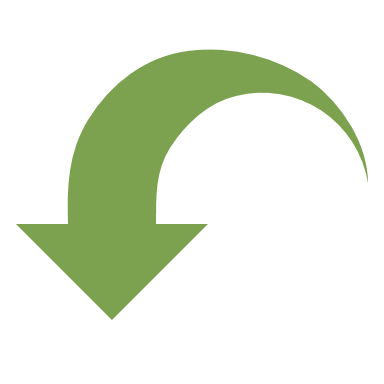 Consider reasons for ICEs
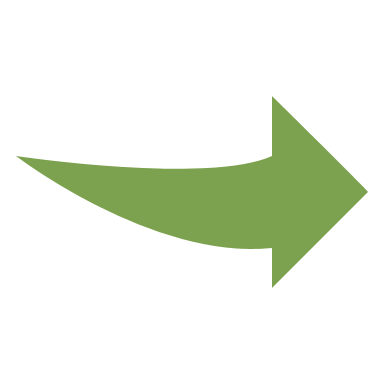 Not pandemic-related:
ICEs due to treatment-related reasons (LOE, tolerability)
ICEs due to other reasons, not related to the pandemic
Address the ICEs as originally planned, even if such ICEs occur during the pandemic
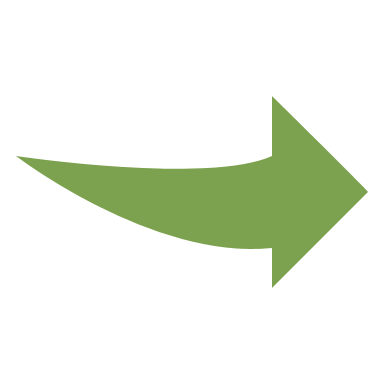 Pandemic-related:
ICEs with the primary reason related to the pandemic
Address the ICEs considering pandemic-related factors contributing to the occurrence of ICEs
Study Treatment Accessibility
Drug supply interruption;
Site unavailable to administer/dispense study treatment;
Study treatment available but participant is unable/unwilling to get study treatment due to personal pandemic-related reasons.
Participant’s COVID-19 Infection Condition
Positive for COVID-19 and alive;
Deceased due to COVID-19;
Suspected COVID-19 infection;
Exacerbation of underlying health issues due to reduced healthcare access.
Participant’s COVID-19 Concomitant Treatment(s)
Treated for COVID-19 (pharmacologically, oxygen);
Hospitalized, not in ICU;
Admitted to ICU.
Page 13
[Speaker Notes: COVID-19 infection in itself may not be an ICE if it does not lead to study treatment discontinuation, initiation of therapies for COVID-19 or death.

COVID-19 related deaths and initiation of treatment for COVID-19 infections may also be considered as ICEs if they occur after the completion/discontinuation of study treatment or after other non-pandemic-related ICEs and before the time point associated with the endpoint of interest.

Decreased compliance and death may not have been on the list of anticipated ICEs before, but should be considered now.]
14
Addressing intercurrent events – estimand strategies
Pandemic-related ICE
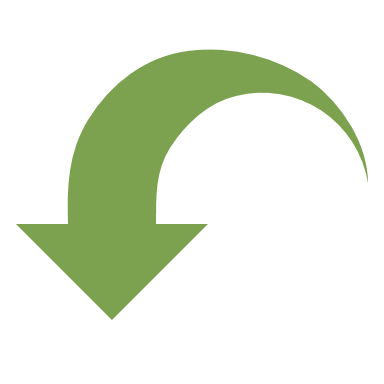 Composite
Treatment policy
Hypothetical
While-on-treatment
Principal stratification
Page 14
15
Addressing intercurrent events – estimand strategies
See extra slides for additional information
Pandemic-related ICE
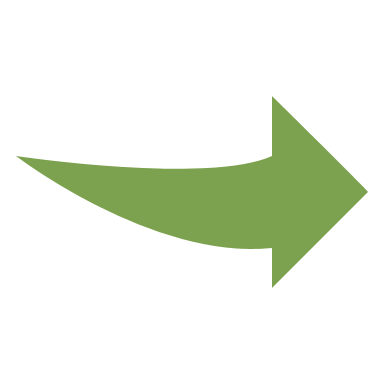 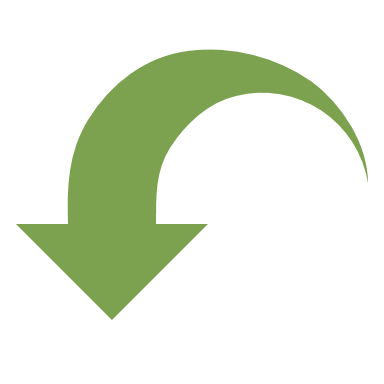 Consider
when percentage of participants with such ICEs is low and this strategy was planned for most non-pandemic ICEs
Likely not appropriate in most cases
Not of interest w.r.t the original study objective(s) and would not generalize to clinical care in “post-pandemic world”
Composite
Treatment policy
Hypothetical
While-on-treatment
Principal stratification
* Modeling unobservable outcomes under the hypothetical scenario does not need to assume perfect adherence to treatment and may need to account for pandemic-related factors contributing to the occurrence of ICEs.
Page 15
16
Addressing intercurrent events – estimand strategies
See extra slides for additional information
Pandemic-related ICE
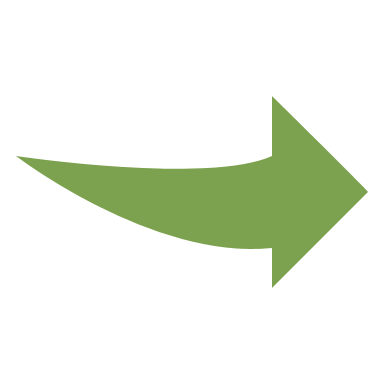 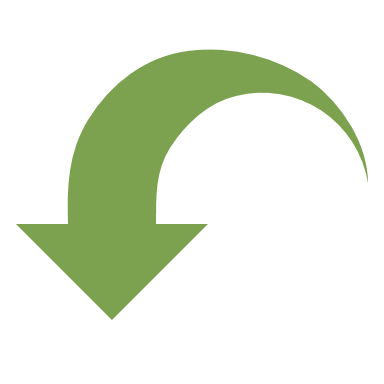 Consider
when percentage of participants with such ICEs is low and this strategy was planned for most non-pandemic ICEs
Likely not appropriate in most cases
Not of interest w.r.t the original study objective(s) and would not generalize to clinical care in “post-pandemic world”
Composite
Treatment policy
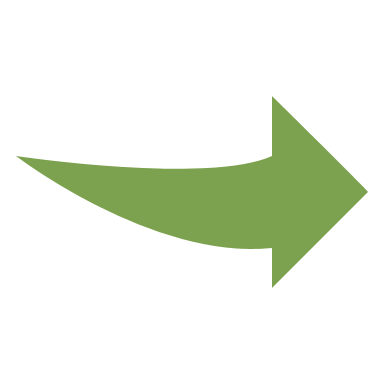 Hypothetical
Likely appropriate in most cases
under hypothetical scenario “if participant did not discontinue treatment / die due to COVID-19” *
Not appropriate in indications 
when COVID-19 complications / death may be indicative of lack of study disease control
While-on-treatment
Principal stratification
* Modeling unobservable outcomes under the hypothetical scenario does not need to assume perfect adherence to treatment and may need to account for pandemic-related factors contributing to the occurrence of ICEs.
Page 16
17
Addressing intercurrent events – estimand strategies
See extra slides for additional information
Pandemic-related ICE
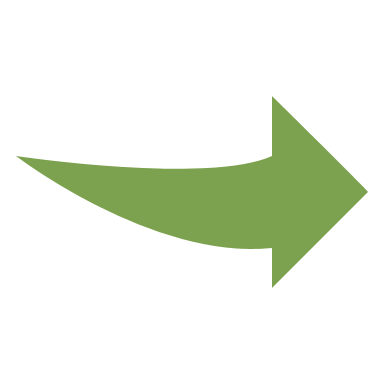 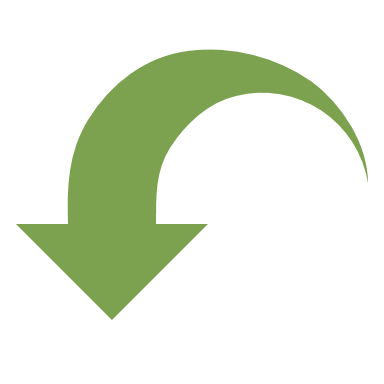 Consider
when percentage of participants with such ICEs is low and this strategy was planned for most non-pandemic ICEs
Likely not appropriate in most cases
Not of interest w.r.t the original study objective(s) and would not generalize to clinical care in “post-pandemic world”
Composite
Treatment policy
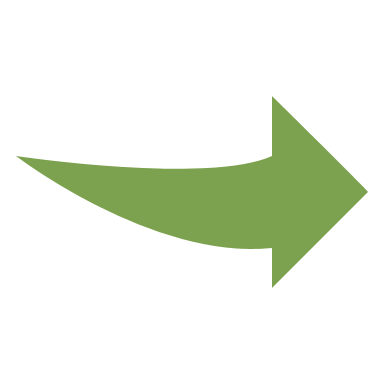 Hypothetical
Likely appropriate in most cases
under hypothetical scenario “if participant did not discontinue treatment / die due to COVID-19” *
Not appropriate in indications 
when COVID-19 complications / death may be indicative of lack of study disease control
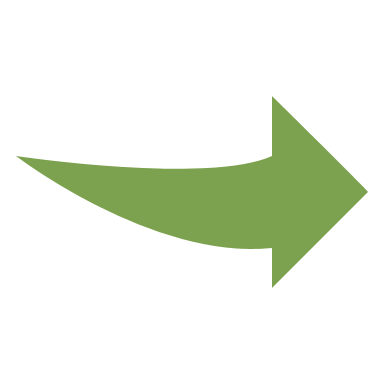 While-on-treatment
Principal stratification
Consider
WoT if planned for non-pandemic ICEs
PS for exploratory objectives
Likely not appropriate in most cases
Not of interest w.r.t the original study objective(s) and would not generalize to clinical care in “post-pandemic world”
* Modeling unobservable outcomes under the hypothetical scenario does not need to assume perfect adherence to treatment and may need to account for pandemic-related factors contributing to the occurrence of ICEs.
Page 17
18
Impact on other estimand attributes
Treatment condition (intervention) of interest
Target population
Variable (endpoint)
Population-level summary of treatment effect

The other attributes in the estimand definition should generally remain as originally planned for most studies and original objectives. 
However, study teams should consider whether pandemic-related disruptions impact trial’s ability to align with the original plans.
Page 18
Implications for Missing Data Handling
20
Missing and unobserved data
Despite best efforts, sponsors should prepare for the possibility of increased amounts and/or distinct patterns of missing data.
Missingness is not an ICE in itself.
Missingness may occur with or without an ICE.
Page 20
21
Missing and unobservable data
ICE occurred
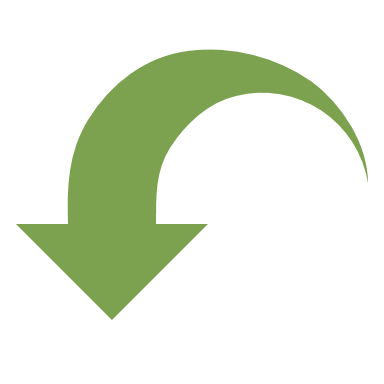 Composite
While-on-treatment
Hypothetical
Treatment policy
Principal stratification
No ICE
22
Missing and unobservable data
ICE occurred
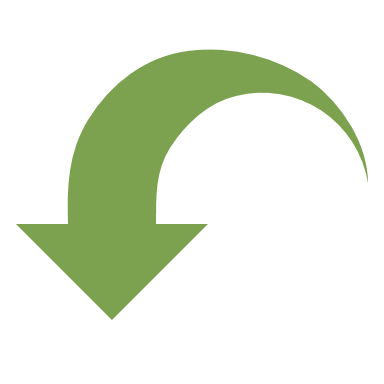 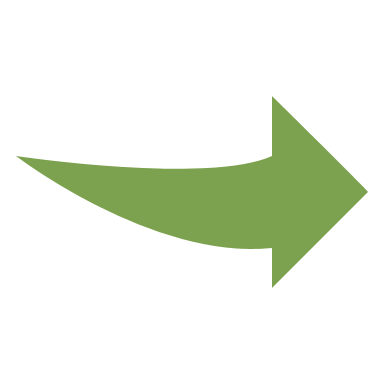 No missing data
Data after ICE are not useful for the estimand
Composite
While-on-treatment
Hypothetical
Treatment policy
Principal stratification
No ICE
Page 22
23
Missing and unobservable data
ICE occurred
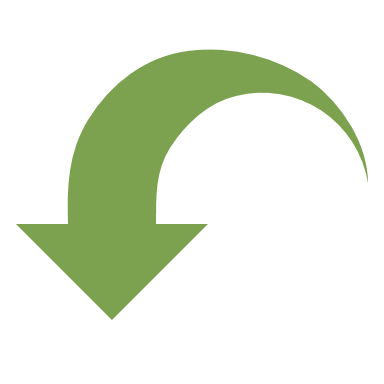 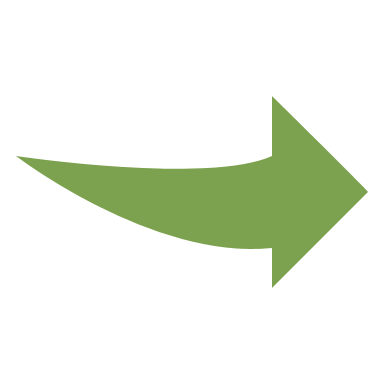 No missing data
Data after ICE are not useful for the estimand
Composite
While-on-treatment
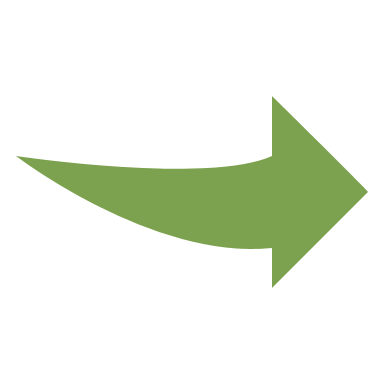 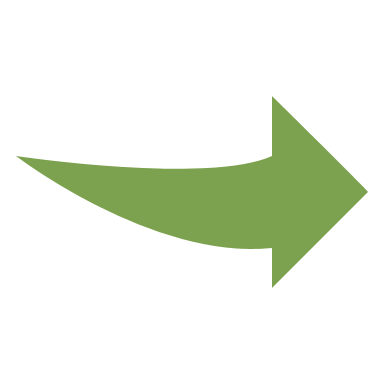 What would the outcome have been under the hypothetical scenario?
Hypothetical
Unobservable data
Data cannot be observed under the hypothetical scenario
Treatment policy
Principal stratification
No ICE
Page 23
[Speaker Notes: The hypothetical scenario does not have to be that participants would adhere perfectly to treatment and may represent a mix of adhering and non-adhering participants, as it would likely be the case in the absence of the pandemic.]
24
Missing and unobservable data
ICE occurred
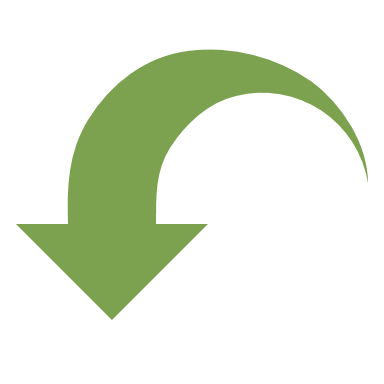 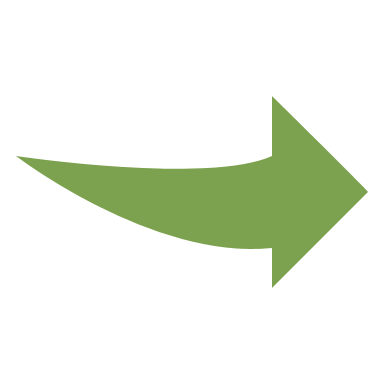 No missing data
Data after ICE are not useful for the estimand
Composite
While-on-treatment
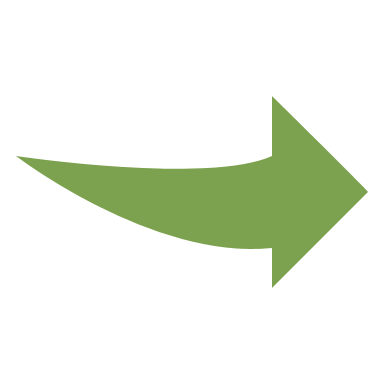 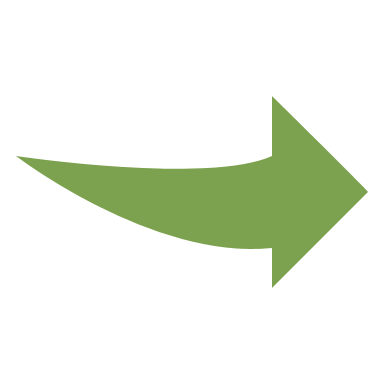 What would the outcome have been under the hypothetical scenario?
Hypothetical
Unobservable data
Data cannot be observed under the hypothetical scenario
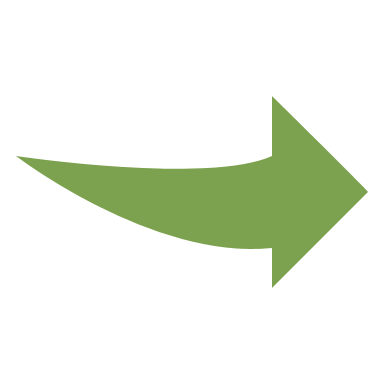 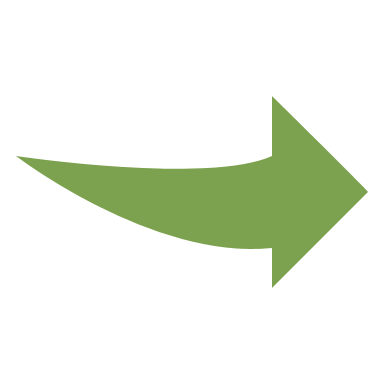 Treatment policy
Principal stratification
Missing data
Data would have been appropriate for the estimand but not available
Missed assessment
Incomplete assessments
Delayed, out-of-window assessment
Withdrawal from study
What would the outcome have been given the nature of the ICE and estimand strategy?
No ICE
Page 24
25
Missing and unobservable data
ICE occurred
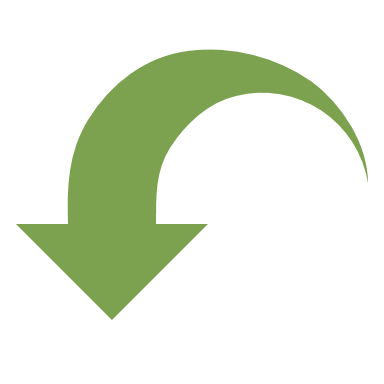 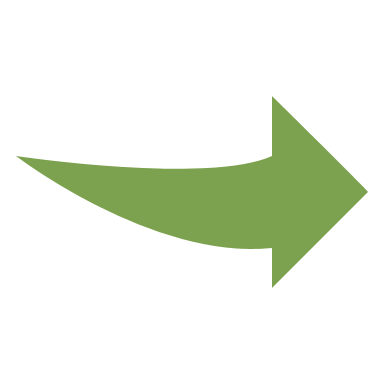 No missing data
Data after ICE are not useful for the estimand
Composite
While-on-treatment
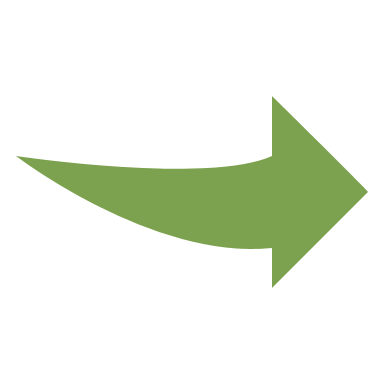 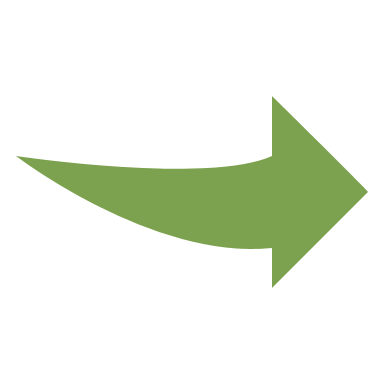 What would the outcome have been under the hypothetical scenario?
Hypothetical
Unobservable data
Data cannot be observed under the hypothetical scenario
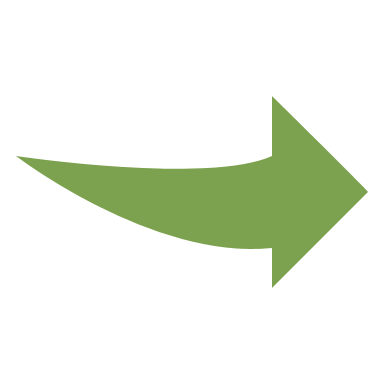 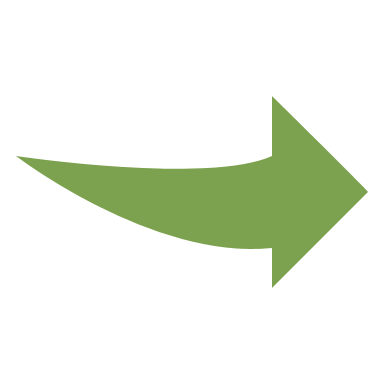 Treatment policy
Principal stratification
Missing data
Data would have been appropriate for the estimand but not available
Missed assessment
Incomplete assessments
Delayed, out-of-window assessment
Withdrawal from study
What would the outcome have been given the nature of the ICE and estimand strategy?
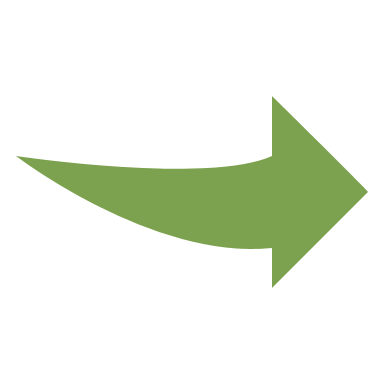 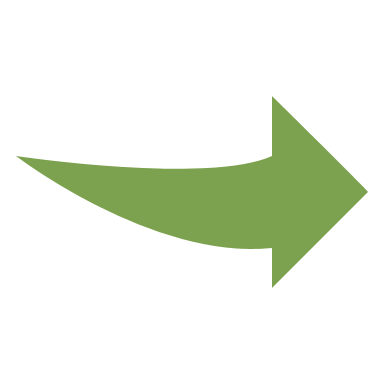 What would the outcome have been given that the participant still adheres to treatment?
No ICE
Page 25
26
Missing and unobservable data
Consider pandemic-related factors similar to those discussed for ICEs
ICE occurred
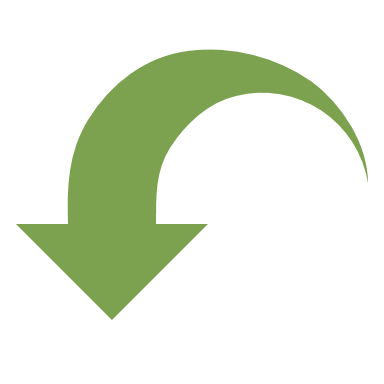 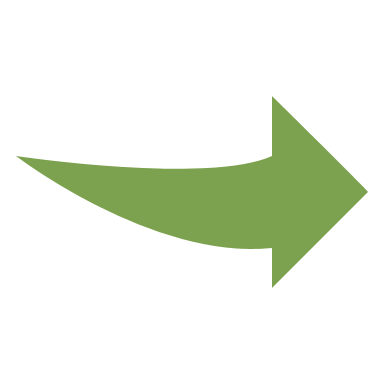 No missing data
Data after ICE are not useful for the estimand
Composite
While-on-treatment
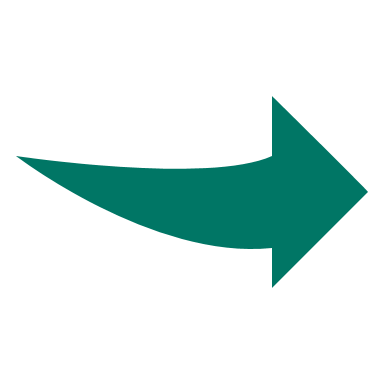 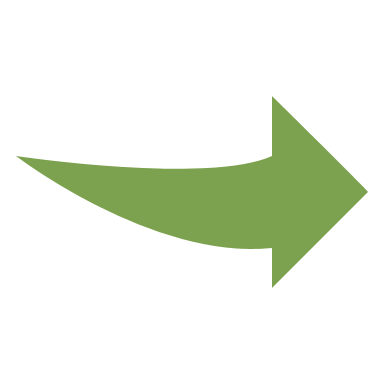 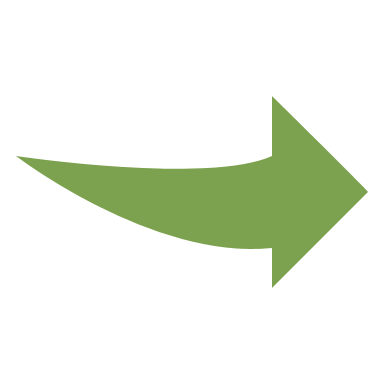 What would the outcome have been under the hypothetical scenario?
Hypothetical
Unobservable data
Data cannot be observed under the hypothetical scenario
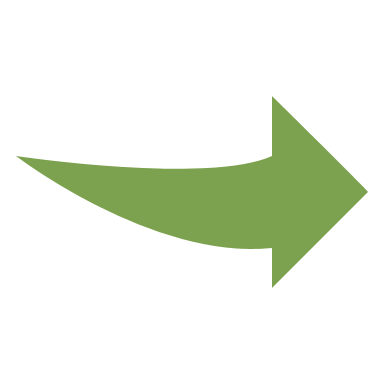 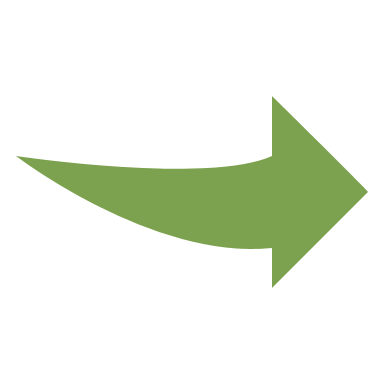 Treatment policy
Principal stratification
Missing data
Data would have been appropriate for the estimand but not available
Missed assessment
Incomplete assessments
Delayed, out-of-window assessment
Withdrawal from study
What would the outcome have been given the nature of the ICE and estimand strategy?
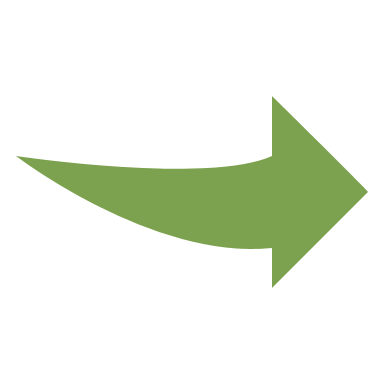 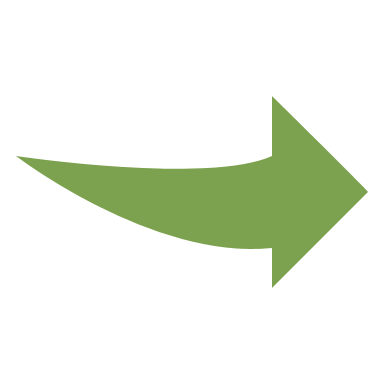 What would the outcome have been given that the participant still adheres to treatment?
No ICE
Page 26
[Speaker Notes: Importance of collecting information on pandemic-related factors contributing to ICEs and missingness, both at the patient level and site level, is one of the recommendations in the FDA guidance on statistical considerations. The FDA mentions that this information may be useful for incorporating into analysis strategies.]
27
Pandemic-related factors and missingness mechanism
Reasons for missing / unobservable values could be pandemic-related or not (see factors discussed for ICEs)
Pandemic-related factors
Structural, e.g., government enforced closures or sites stopping study-related activities
 
Participant-specific, e.g., 
Individual concerns for COVID-19 or individual COVID-19 infection and complications
Participants with milder disease or lower treatment response may be more inclined to discontinue the study
Page 27
28
Pandemic-related factors and missingness mechanism
Reasons for missing / unobservable values could be pandemic-related or not (see factors discussed for ICEs)
Pandemic-related factors
Missingness mechanism
Structural, e.g., government enforced closures or sites stopping study-related activities
 
Participant-specific, e.g., 
Individual concerns for COVID-19 or individual COVID-19 infection and complications
Participants with milder disease or lower treatment response may be more inclined to discontinue the study
Missing Completely at Random (MCAR): probability of missingness is independent of all participant-related factors or, conditional on pre-randomization covariates, the probability of missingness does not depend on either the observed or unobserved outcomes.
Missing at Random (MAR): conditional on pre-randomization covariates and observed outcomes, probability of missingness does not depend on unobserved outcomes.
Missing Not at Random (MNAR): probability of missingness depends on unobserved study outcomes.
Implication of MCAR / MAR is that missing values can be modelled based on available data from “similar” participants.
Page 28
29
Pandemic-related factors and missingness mechanism
Reasons for missing / unobservable values could be pandemic-related or not (see factors discussed for ICEs)
Pandemic-related factors
Missingness mechanism
Structural, e.g., government enforced closures or sites stopping study-related activities
Can be considered MCAR
Participant-specific, e.g., 
Individual concerns for COVID-19 or individual COVID-19 infection and complications
Participants with milder disease or lower treatment response may be more inclined to discontinue the study 
If reasons for missingness, ICEs, relevant covariates and early outcomes are captured, may often be considered MAR
Sometimes, may need to be modeled under MNAR
Missing Completely at Random (MCAR): probability of missingness is independent of all participant-related factors or, conditional on pre-randomization covariates, the probability of missingness does not depend on either the observed or unobserved outcomes.
Missing at Random (MAR): conditional on pre-randomization covariates and observed outcomes, probability of missingness does not depend on unobserved outcomes.
Missing Not at Random (MNAR): probability of missingness depends on unobserved study outcomes.
Implication of MCAR / MAR is that missing values can be modelled based on available data from “similar” participants.
Page 29
30
When MAR may be appropriate
Context
Participant in a Rheumatoid Arthritis (RA) study was unwilling to come to the clinic for study visits during the pandemic, discontinued study treatment, and withdrew from the study.
The ICE is planned to be addressed by a hypothetical strategy under the scenario “if participant has not discontinued study treatment at that time”.   


Considerations and strategy for handling unobservable values 
Participant’s discontinuation is not related to treatment or disease outcomes and is pandemic related.
Unobserved outcomes could be modelled based on other participants who remained in the study. 
Participant’s age may be related to both decision to discontinue treatment and to RA outcomes.
Multiple imputation can be used with an auxiliary covariate of age, while keeping the analysis model as originally planned.
Page 30
31
When MAR may not be appropriate: 
Example of unobservable data under hypothetical strategy
Context
A heart disease study is using a primary endpoint of time to MACE endpoint.
Participant discontinued study treatment due to hospitalization for severe complications of COVID-19.
Participant survived COVID-19 but withdrew from the study without experiencing any MACE.
The ICE is planned to be addressed by a hypothetical strategy under the scenario “if participant has not discontinued study treatment at that time”.   

Considerations and strategy for handling unobservable values
As the study disease may be a risk factor for COVID-19 complications, the participant might have had a more severe heart disease than participants in the study who did not experience severe complications of COVID-19. 
Time-to-event models do not typically include post-randomization outcomes and adjust for a limited set of baseline covariates, if any. 
Modeling unobservable outcome with an ignorable censoring model from participants remaining in the study may not be appropriate.
An MNAR approach could assume that the hazard of MACE is higher for this participant, quantified by a sensitivity parameter.
Page 31
32
When MAR may not be appropriate: 
Example of missing data under treatment policy strategy
Context
Participant in a COPD study discontinued treatment due to an AE.
The ICE is planned to be addressed with the treatment policy strategy.
After the start of the pandemic, participant withdraws from the study, which results in missing data.
Reason for study withdrawal:  participant’s condition deteriorated and they are worried that clinic visits would increase their risks associated with COVID-19.

Consideration and strategy for handling missing values 
Pre-discontinuation efficacy outcomes may have been favorable but would be expected to worsen after treatment discontinuation. 
Worsened outcomes are not fully captured and may be more severe than in participants who remained in the study.
An MNAR approach could assume worse outcomes than what would be predicted by a model estimated from participants who discontinued study treatment but remained in the study (see e.g., the “attributable estimand approach” in Darken et al., 2020). 
The extent of  “worse” should be clinically plausible and investigated in sensitivity analyses, e.g., tipping point.
Page 32
33
When MAR may not be appropriate: 
Example for missing data with no ICE
Context
Participant in a Generalized Anxiety Disorder (GAD) study continued taking the study treatment as planned through the end of study.
Participant has not attended the clinic to complete the primary assessments after the start of pandemic.   



Considerations and strategy for handling missing values 
The fact that the assessments have not been completed may indicate that participant’s GAD worsened after the pandemic start. 
Modeling missing data under MAR based on other patients in the study who continued adhering to treatment and completed assessments may not be appropriate.
An MNAR approach could assume that the missing values of this participant would be similar to the worst quartile of participants with available data who were in the study during the pandemic lockdown.
Page 33
[Speaker Notes: HAM-A normally should be administered by an experienced clinician.]
34
Strategies for pandemic-related missing and unobservable data
Model / impute
Include participants in 
the analysis set
with partial data
Many methods are readily available, e.g.:
MCAR or MAR
Direct likelihood, e.g., mixed models for repeated measures (MMRM)
Generalized linear (mixed) models
Negative binomial model
Cox proportional hazards regression
Multiple imputation can be useful to impute missing values when 
A direct likelihood method cannot be used;
Imputation model needs to adjust for auxiliary covariates; 
Imputation model needs to be estimated from a specific reference group (subset) and/or with deviations from MAR
MNAR
Pattern-mixture model framework
Selection model framework
Shared parameter model framework
Page 34
35
Strategies for pandemic-related missing and unobservable data
Model / impute
Include participants in 
the analysis set
with partial data
Many methods are readily available, e.g.:
MCAR or MAR
Direct likelihood, e.g., mixed models for repeated measures (MMRM)
Generalized linear (mixed) models
Negative binomial model
Cox proportional hazards regression
Multiple imputation can be useful to impute missing values when 
A direct likelihood method cannot be used;
Imputation model needs to adjust for auxiliary covariates; 
Imputation model needs to be estimated from a specific reference group (subset) and/or with deviations from MAR
MNAR
Pattern-mixture model framework
Selection model framework
Shared parameter model framework
Exclude
Exclude participants 
from the analysis set
MCAR
May be considered for data missing/unobservable due to structural reasons if available data for affected participants at a site would contribute little or no information about the treatment effect
To avoid bias, exclude all participants at a given site who would have had endpoint assessment during disruptions period, regardless of post-randomization outcomes (see FDA, 2020 guidance)
Page 35
[Speaker Notes: When approach of excluding potentially affected participants from a site is pursued, participants with non-pandemic related ICEs and missingness would be excluded too if their scheduled assessment would have occurred during the pandemic period.]
36
Feasibility considerations for estimation with missing / unobservable data
See extra slides for additional information
Are reasons and contributing factors for the ICEs and missed assessments well documented for proper attribution?
Are there adequate observed data in participants whose characteristics overlap with characteristics of participants with missing / unobserved data to minimize extrapolation? 
Does the model have a good fit, predictive accuracy, and/or leads to robust inference?
Is there sufficient understanding of expected disease trajectories or external data to check plausibility of imputations and/or to make additional assumptions?
What is the effect of the amount of missing / unobserved data on statistical power?
Page 36
37
Tools for feasibility / robustness assessments
Compare characteristics of participants with missing/unobservable data and those with observed data.
Examine demographic, disease characteristics, known and suspected risk factors, early outcomes. 
Use plots, summary statistics; consider positivity and overlap concepts from causal inference.
Check plausibility of imputed values based on clinical disease understanding and external data.
Use historical and/or RW data to inform assumptions.
Use baseline and/or placebo distributions to characterize limiting scenarios.
Compare distribution of observed and imputed data, conditional on the propensity of being observed.
Examine standard regression and influence diagnostics for the imputation and analysis model.
Use leave-one-out cross-validation to assess predictive accuracy by strata based on missingness propensity.
Use Bayesian posterior predictive checking to check robustness of inference. 
(See e.g., Nguyen et al. 2017; Polverejan & Dragalin, 2019)
Page 37
[Speaker Notes: When assessing power, e.g., via simulations, study teams can consider increasing enrolment or follow-up time for time-to-event trials, as suggested by the FDA guidance.

Positivity: each unit in the experiment has a non-zero probability of being exposed to all experimental conditions (in this context: having observed or unobserved values).

Overlap refers to the overlap of the confounder distributions across the exposure groups (in this case “exposure” would be observed vs unobserved).]
38
Summary
Proactive and ongoing risk assessment and mitigation are needed to properly conduct clinical studies during the pandemic.
The estimand framework provides a systematic pathway for assessing the impact of the pandemic.
Pandemic-related intercurrent events will likely need to be defined to properly and rigorously account for unexpected pandemic effect.
A hypothetical estimand strategy is a natural way to investigate the effect of a treatment in the absence of the pandemic.
Most pandemic-related missing/unobserved data is likely MCAR or MAR, especially if missingness is due to structural reasons, but additional considerations may apply, especially for certain diseases and participant-specific missingness.
Page 38
References
FDA Guidance on Conduct of Clinical Trials of Medical Products during COVID-19 Public Health Emergency, Guidance for Industry, Investigators, and Institutional Review Boards (March 2020, Updated on June 03, 2020)
FDA Guidance on Statistical Considerations for Clinical Trials During the COVID-19 Public Health Emergency Guidance for Industry (June 2020)
EMA Guidance on the Management of Clinical Trials during the COVID 19 (Coronavirus) pandemic. Version 3 (28/04/2020)
EMA Points to consider on implications of Coronavirus disease (COVID-19) on methodological aspects of ongoing clinical trials (draft)
ICH Addendum on estimands and sensitivity analysis in clinical trials to the guideline on statistical principles for clinical trials E9(R1)
Statistical Issues and Mitigations for Pharmaceutical Clinical Trials Conducted During the COVID-19 Pandemic. COVID-19 Pharmaceutical Industry Working Group, accepted for publication in Statistics in Biopharmaceutical Research. 
Rob Hemmings (2020) Under a black cloud glimpsing a silver lining: Comment on Statistical Issues and Recommendations for Clinical Trials Conducted During the COVID-19 Pandemic, Statistics in Biopharmaceutical Research, DOI: 10.1080/19466315.2020.1785931
Sylva H. Collins & Mark S. Levenson (2020) Comment on: Statistical Issues and Recommendations for Clinical Trials Conducted During the COVID‐19 Pandemic, Statistics in Biopharmaceutical Research, DOI: 10.1080/19466315.2020.1779123
Evgeny Degtyarev, Kaspar Rufibach, Yue Shentu, Godwin Yung, Michelle Casey, Stefan Englert, Feng Liu, Yi Liu, Oliver Sailer, Jonathan Siegel, Steven Sun, Rui Tang, Jiangxiu Zhou & on behalf of the Industry Working Group on Estimands in Oncology (2020) Assessing the Impact of COVID-19 on the Clinical Trial Objective and Analysis of Oncology Clinical Trials—Application of the Estimand Framework, Statistics in Biopharmaceutical Research, DOI: 10.1080/19466315.2020.1785543  
Cornelia Ursula Kunz, Silke Jörgens, Frank Bretz, Nigel Stallard, Kelly Van Lancker, Dong Xi, Sarah Zohar, Christoph Gerlinger & Tim Friede (2020). Clinical trials impacted by the COVID-19 pandemic: Adaptive designs to the rescue? Statistics in Biopharmaceutical Research (accepted), https://www.tandfonline.com/doi/full/10.1080/19466315.2020.1799857
Nigel Stallard, Lisa Hampson, Norbert Benda, Werner Brannath, Thomas Burnett, Tim Friede, Peter K. Kimani, Franz Koenig, Johannes Krisam, Pavel Mozgunov, Martin Posch, James Wason, Gernot Wassmer, John Whitehead, S. Faye Williamson, Sarah Zohar & Thomas Jaki (2020). Efficient Adaptive Designs for Clinical Trials of Interventions for COVID-19. Statistics in Biopharmaceutical Research (accepted), https://www.tandfonline.com/doi/full/10.1080/19466315.2020.1790415
Darken, P, Nyberg, J, Ballal, S, Wright, D. The attributable estimand: A new approach to account for intercurrent events. Pharmaceutical Statistics. 2020; 1– 10. https://doi.org/10.1002/pst.2019
Nguyen, C.D., Carlin, J.B. & Lee, K.J. Model checking in multiple imputation: an overview and case study. Emerg Themes Epidemiol 14, 8 (2017). 
Elena Polverejan & Vladimir Dragalin (2020) Aligning Treatment Policy Estimands and Estimators—A Simulation Study in Alzheimer’s Disease, Statistics in Biopharmaceutical Research, 12:2, 142-154, DOI: 10.1080/19466315.2019.1689845
Page 39
41
Impact on other estimand attributes
The other attributes in the estimand definition should generally remain as originally planned for most studies and original objectives. However, study teams should consider whether pandemic-related disruptions impact trial’s ability to align with the original plans.
Treatment condition (intervention) of interest
Pandemic-related ICEs addressed with the treatment policy should be reflected in the treatment condition definition.
The extent of deviations related to adherence to study treatment and therapies planned to be covered by the treatment policy strategy should be evaluated for whether the treatment received remain sufficiently representative of what was intended.
Target population as intended for the label
Should generally remain as originally planned, unless study objectives change to cover the COVID-19 indication
Demographic and disease characteristics of participants enrolled before and after the start of the pandemic may change. It should be considered whether the study sample remains representative of the target population.
Variable (endpoint)
Pandemic-related ICEs addressed with a composite strategy should be added to the endpoint definition.
Validity of alternative measurement modalities or timepoint should be considered.
Population-level summary of treatment effect
Change may be needed if endpoint changed, e.g., due to the use of composite strategy
Hazard ratio may need to be complemented with other summary measures, less sensitive to accrual and censoring patterns, in supportive analyses
Page 41
Extra slides
43
Addressing deaths due to COVID-19
In disease areas with minimal mortality where death (due to any causes) is not a component of the endpoint, a hypothetical strategy for deaths related to COVID-19 infections may be considered.
For studies in severe diseases and/or elderly populations where death is part of the endpoint, more than one estimand may be of interest to fully characterize the treatment effect: 
Estimand that includes COVID-19-related deaths in the endpoint, i.e., which uses a composite strategy, would evaluate the benefit of treatment in the presence of COVID-19 in the patient population; or constitute a conservative approach reflecting severity of the underlying risk factors associated with study disease.
It is acknowledged that in trials that include elderly, frail, or immunocompromised participants, it may be difficult to adjudicate a death as caused by COVID-19 or whether the participant died with COVID-19.
Estimand using a hypothetical strategy for deaths related to COVID-19 infections would evaluate the benefit of treatment in the absence of COVID-19 (e.g., when the disease is eradicated or effective treatment options emerge).
Page 43
44
Examples of estimand and analysis strategies for study treatment discontinuations
“If participant did not discontinue study drug at that time”. This includes possibility of discontinuing later due to non-pandemic related reasons.
Predict outcome under the assumption that it would be similar to participants who did not discontinue, adjusting for relevant covariates.*
Predict outcome under the assumption of lower than average treatment effect in similar participants who did not discontinue.
Page 44